Муниципальное бюджетное дошкольное образовательное учреждение – детский сад № 249
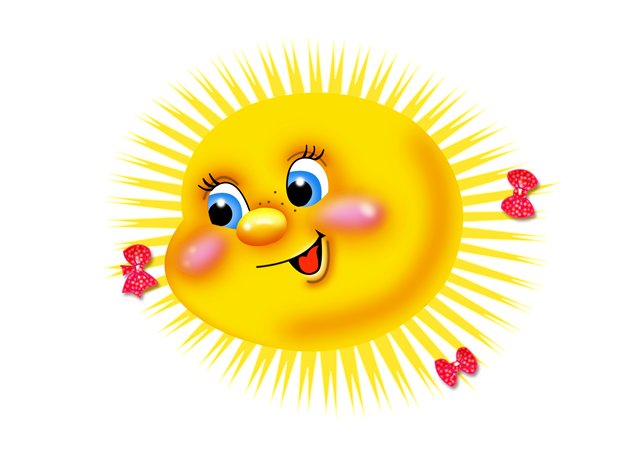 Проект «Все профессии важны»
Выполнила: Воспитатель     первой    квалификационной категории
Дягилева Елена Владимировна
Развитие интереса детей к профессиям
От уровня
знаний дошкольников о труде зависит развитие их познавательной деятельности
Знания о трудовой деятельности людей имеет значение в социализации личности
Проблема
Знание назначения предмета  в профессии позволит ребенку понять положительный результат деятельности
Формирование понятий о том, что в каждом конкретном процессе достигается результат
Формирование у ребенка первоначальных представлений  о роли труда
Цель: Расширить представление у детей о разных видах труда взрослых.
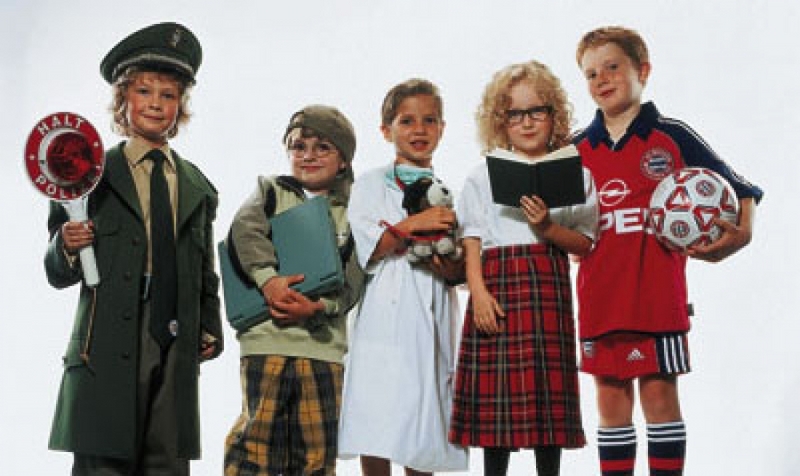 Задачи проекта:
Углубить знания детей о различных профессиях  взрослых.
Познакомить детей с трудовыми действиями, совершаемыми взрослыми, с результатами  труда взрослых, с  оборудованием, инструментами, необходимыми для работы людям разных профессий;
Пробуждать любознательность и интерес к деятельности взрослых;
Формировать у старших дошкольников трудовые навыки.
Способствовать формированию положительного отношения и уважения к труду взрослых.
Содержание и этапы реализации проекта1.Подготовительный 2. Основной 3.Заключительный4.Ожидаемые результаты
Родитель
Активное участие родителей в реализации проекта «Все профессии важны» одитель
Помощь воспитателю в процессе сбора информации, наглядного материала.
Воспитание чувства уважения к людям труда и результатам их деятельности.
Создание предметной развивающей среды, направленной на активизацию знаний детей об окружающем мире, знакомство с трудом взрослых и миром профессий.
Беседы с детьми с целью знакомства с профессиями мамы, папы, дедушек, бабушек, других родственников.
Развитие трудовых способностей и навыков детей.
Участие в подборе фотоматериалов для фотовыставок
Работа с родителями
Проявление интереса родителей к работе педагога с детьми по данному проекту
Участие родителей в подборе фотоматериалов для фотовыставок.
Включение в процесс сбора информации, наглядного материала
Привлечение родителей к проектной деятельности, знакомству с профессиями мамы, папы, дедушек, бабушек, других родственников.
Ожидаемый результат:
Расширятся представления о труде взрослых, его роли в обществе и жизни человека, сформируется интерес к профессиональной деятельности человека;
расширятся знания и представления детей о разнообразии профессий, их назначении, действиях, результатах деятельности;
сформируется чувство уважения к людям труда и результатам их деятельности;
сформируются необходимые 
трудовые  навыки, трудовые 
способности;
подведет детей к осознанию, 
что правильный выбор профессии 
определяет жизненный успех.
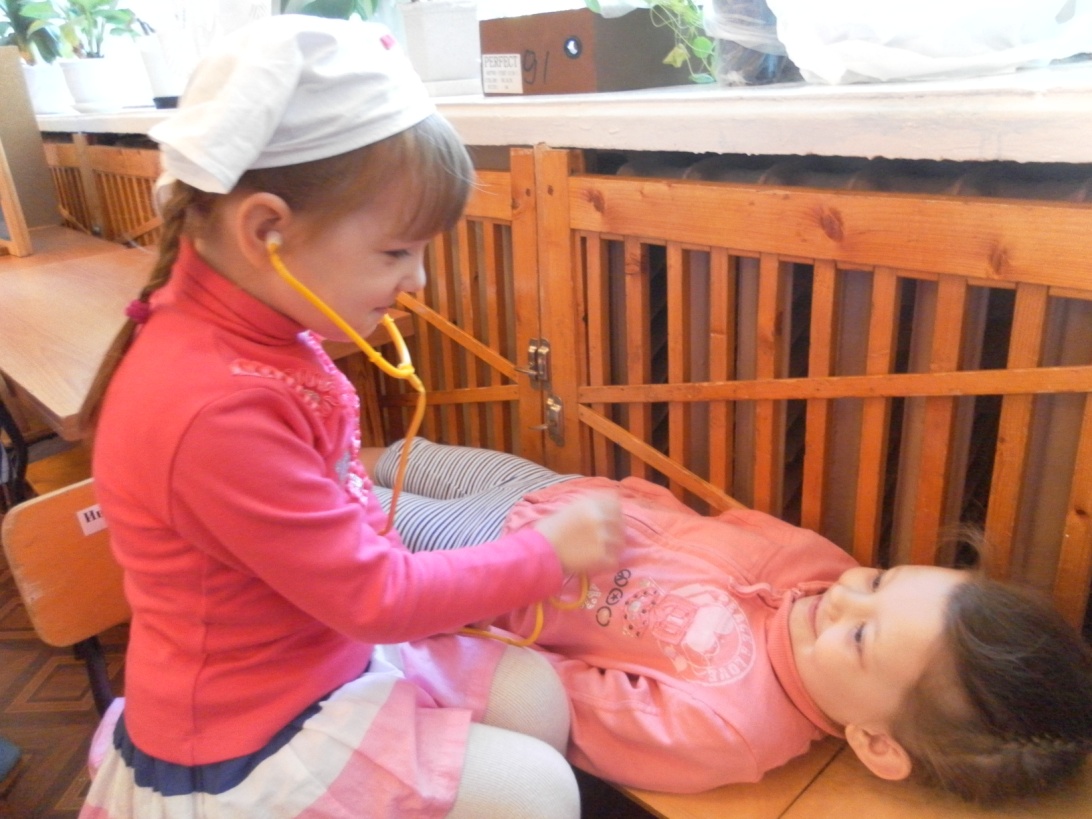 Профессия  «Спасатель»
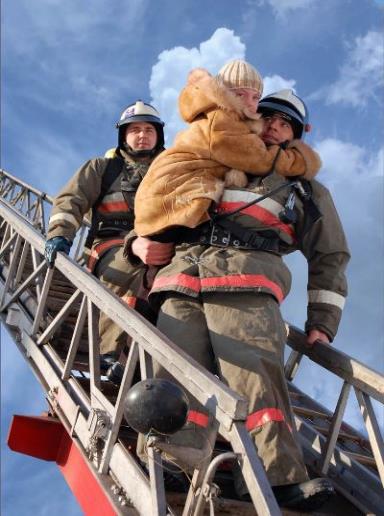 спасет жизни людей
храбрый,
отважный
ловкий
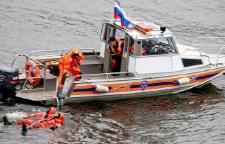 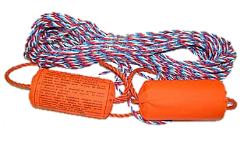 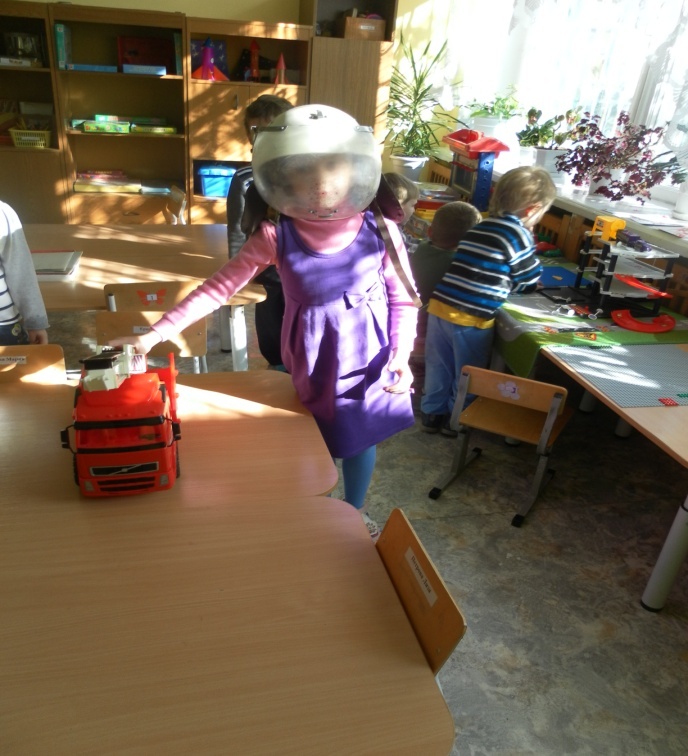 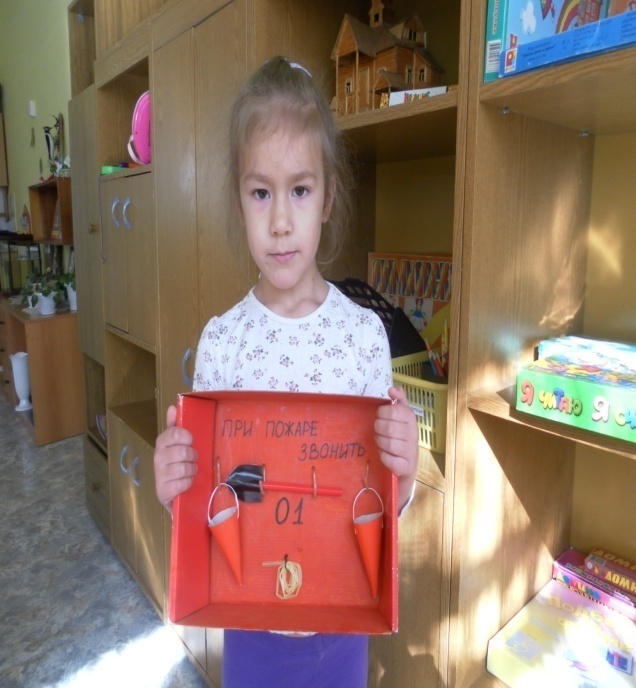 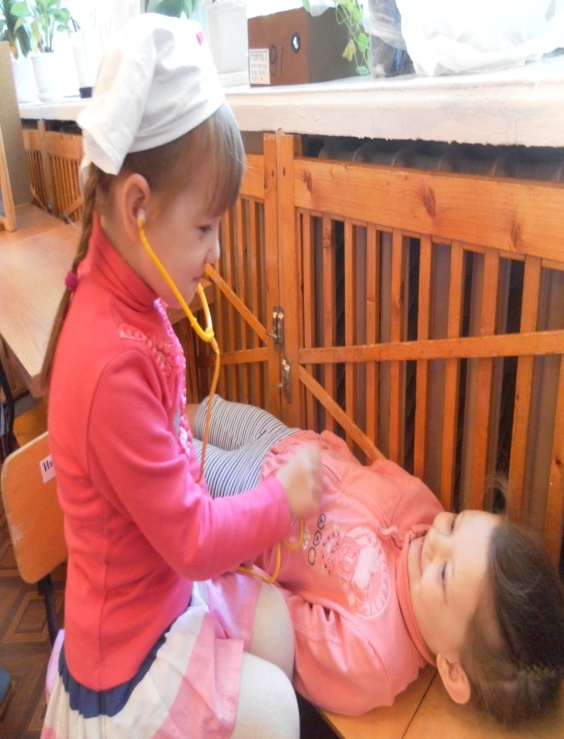 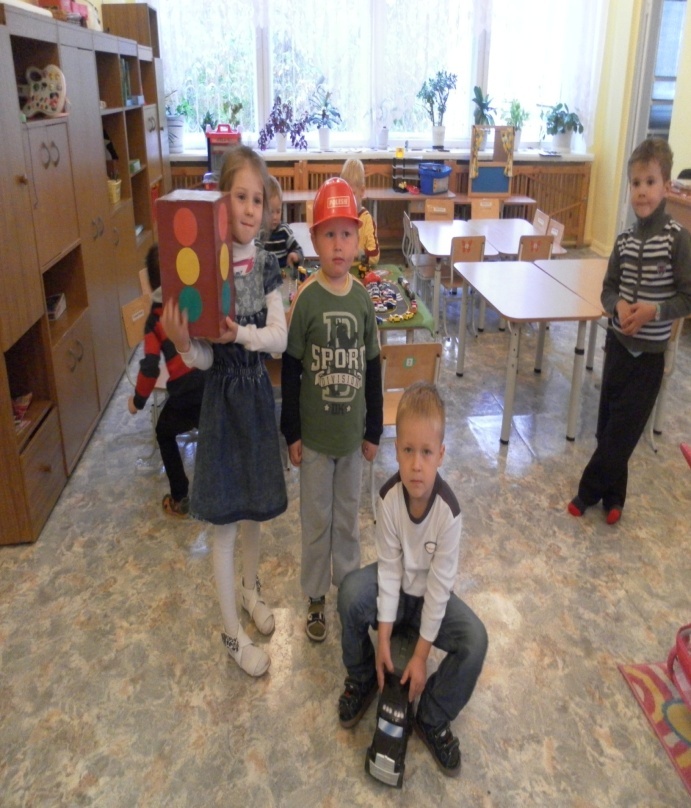 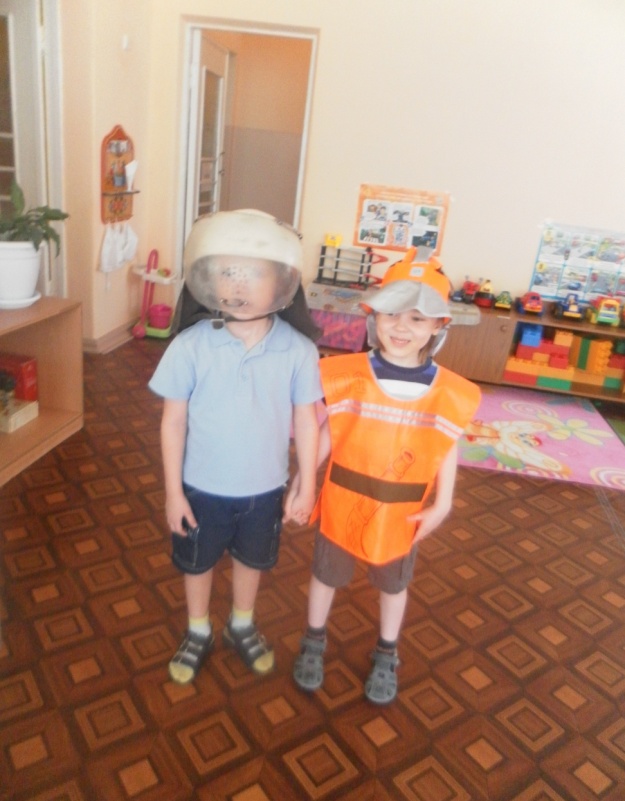 Профессия «Модельер»
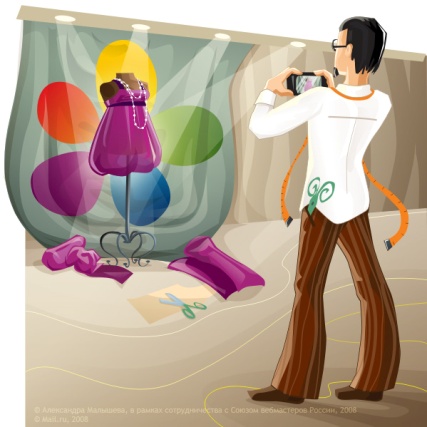 Разрабатывает новые виды одежды;
«мастер иголки»
общительный, трудолюбивый, аккуратный
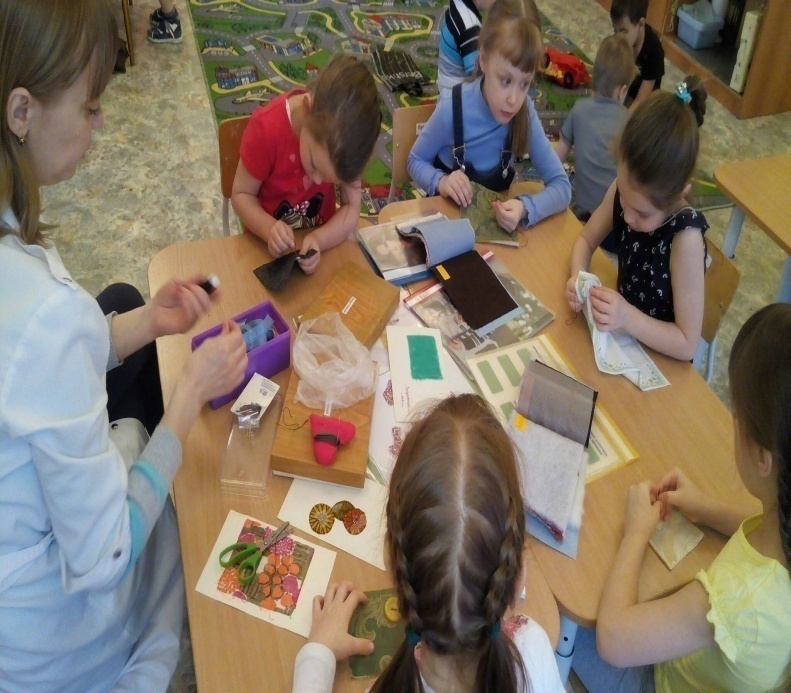 Учимся пришивать пуговицы…
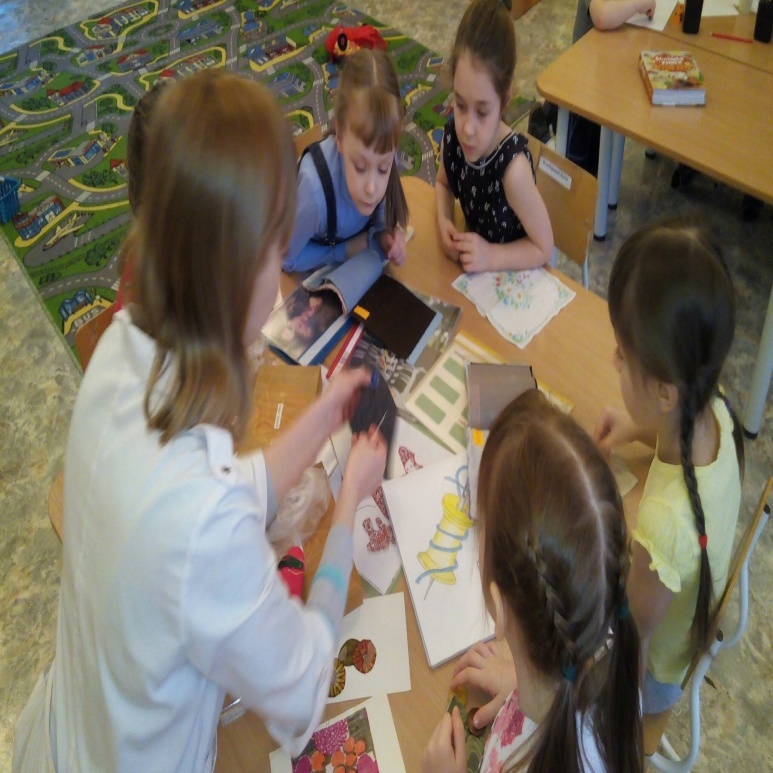 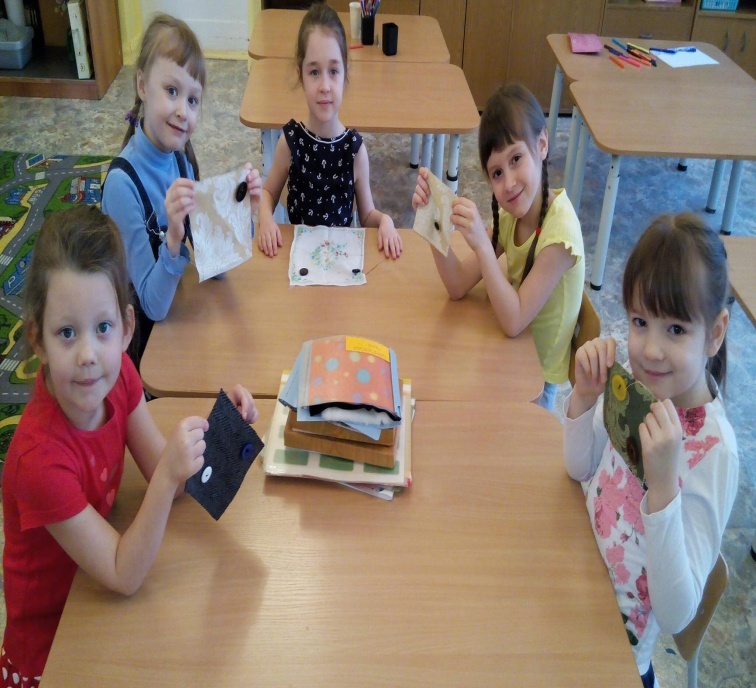 Познакомились с разными видами тканей
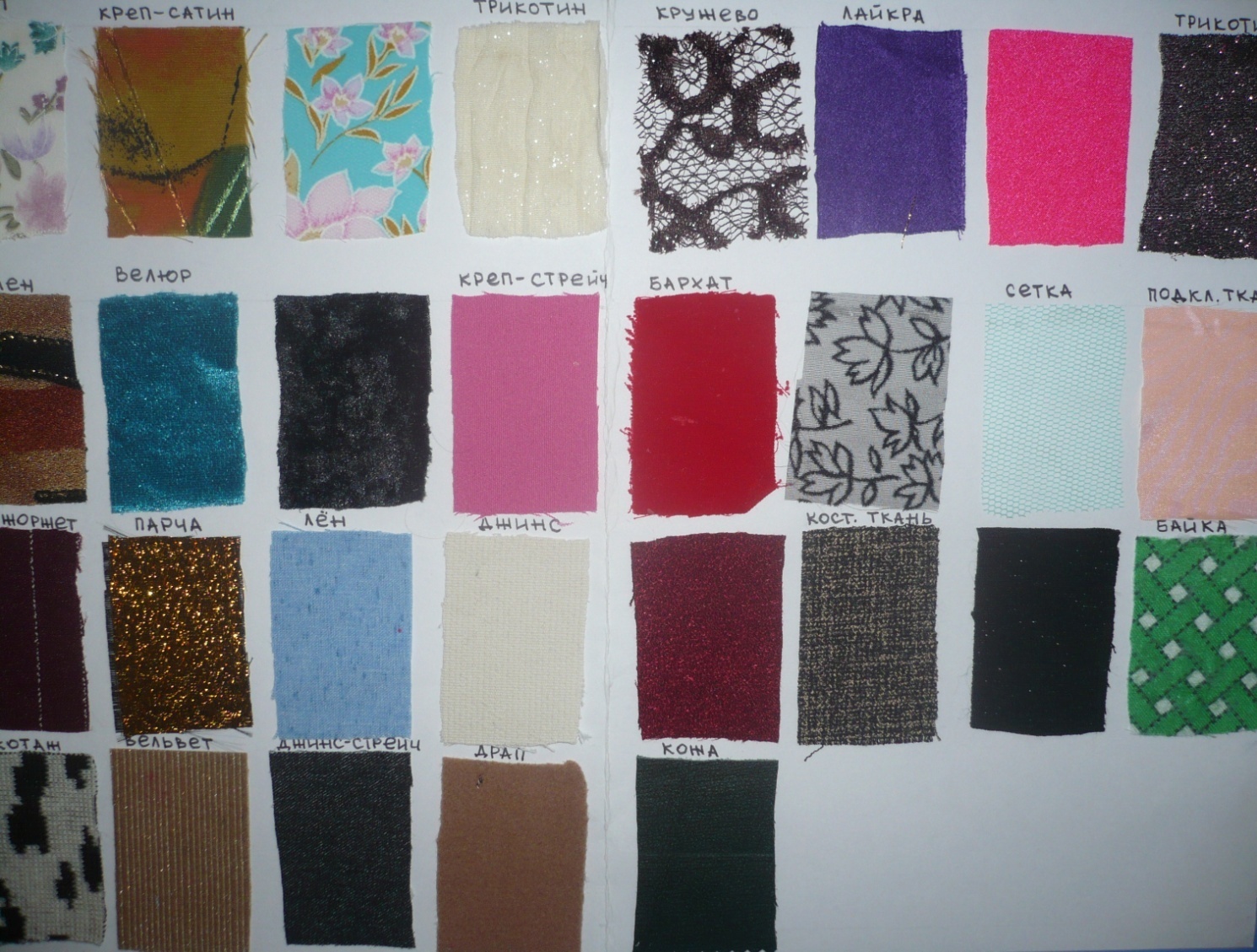 Профессия «Художник»
Пишет картины, оформляет фасады зданий, витрины, выставки;
творческий, ответственный, аккуратный
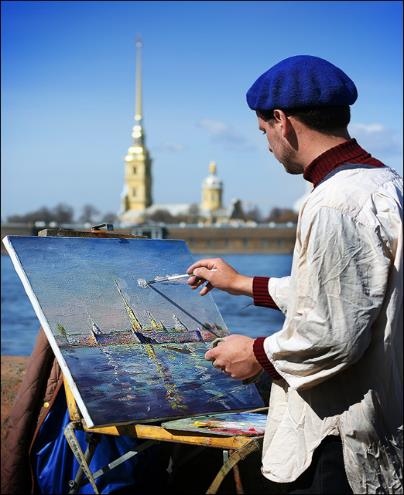 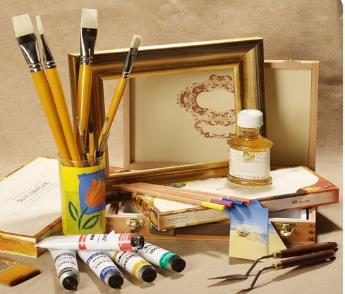 Рисование  «Мы - будущие художники»
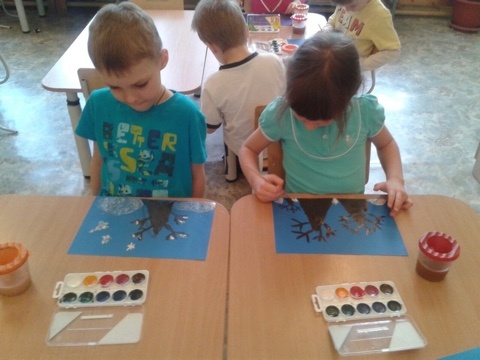 Познакомились с жанрами живописи…
Пейзаж
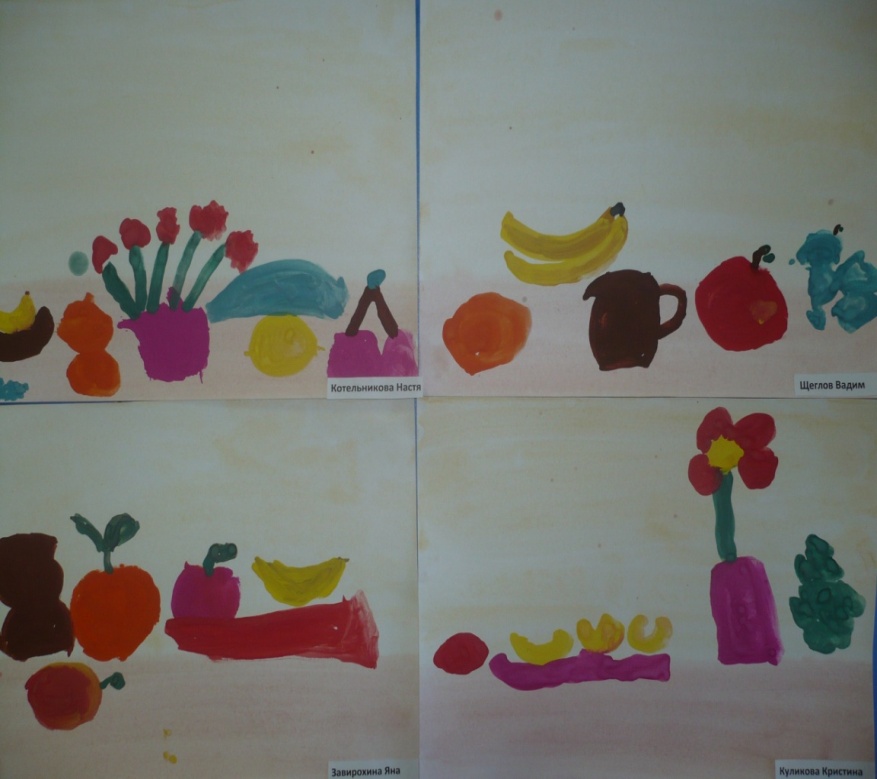 Натюрморт
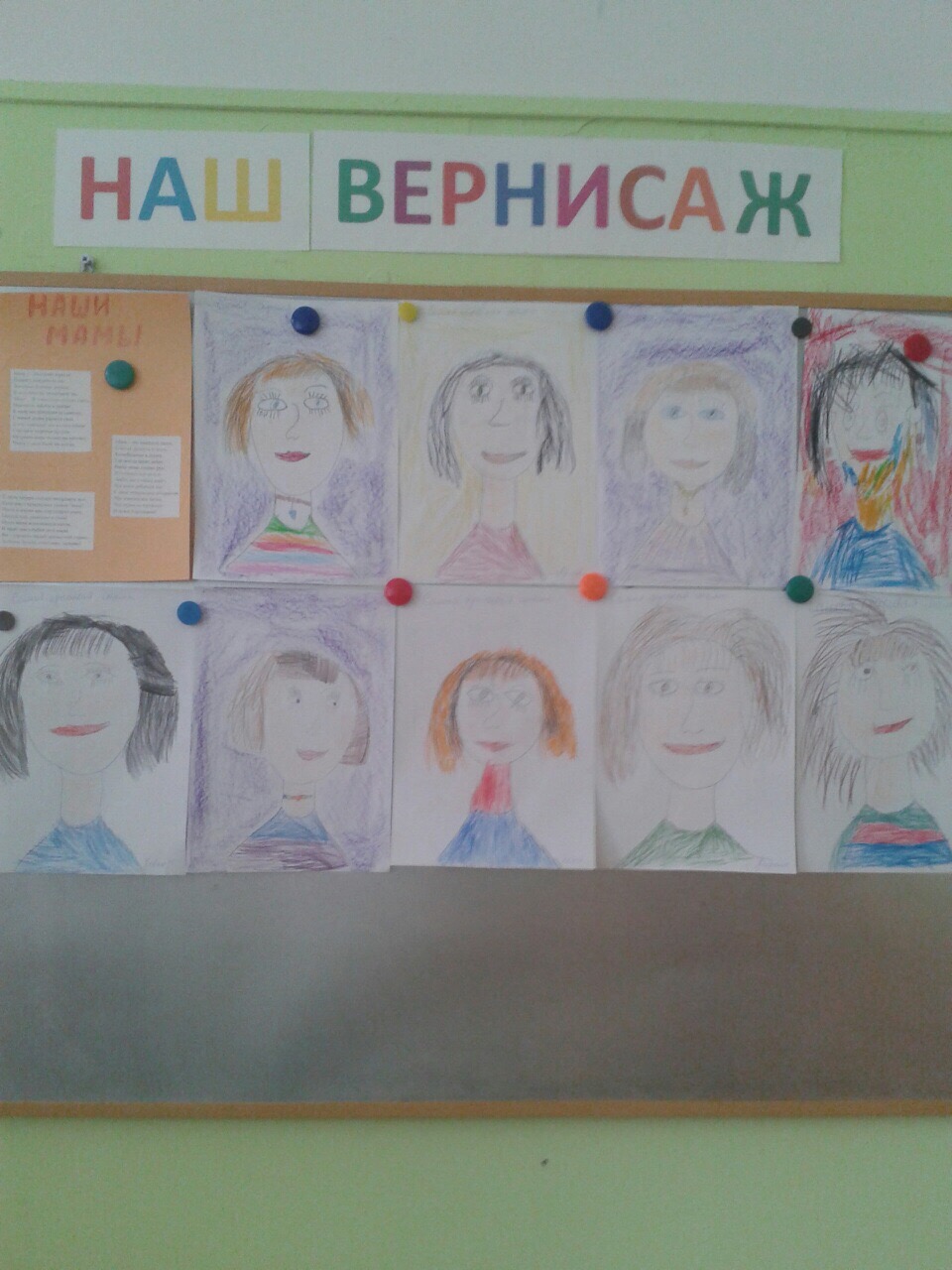 Рисование портрета
ремонтирует машины;
вежливый, ответственный, аккуратный.
Профессия «Автомеханик»
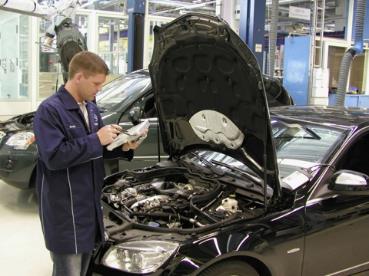 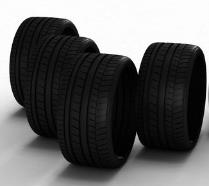 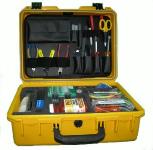 Сюжетно-ролевая игра «Мы - автомеханики»
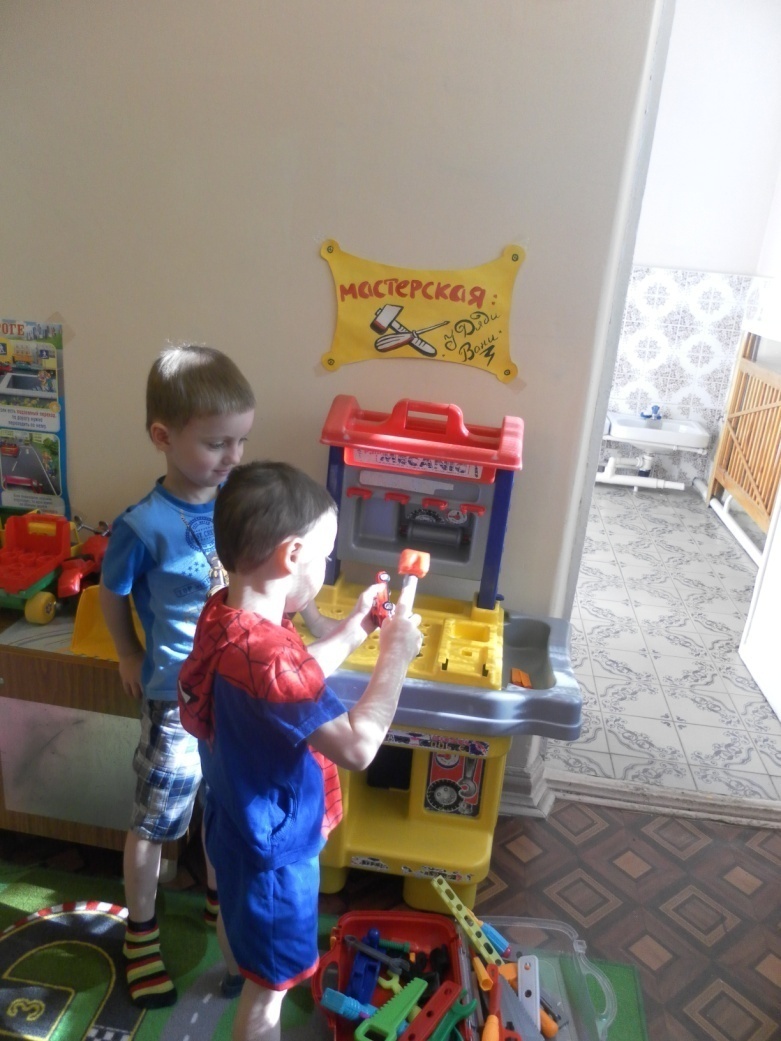 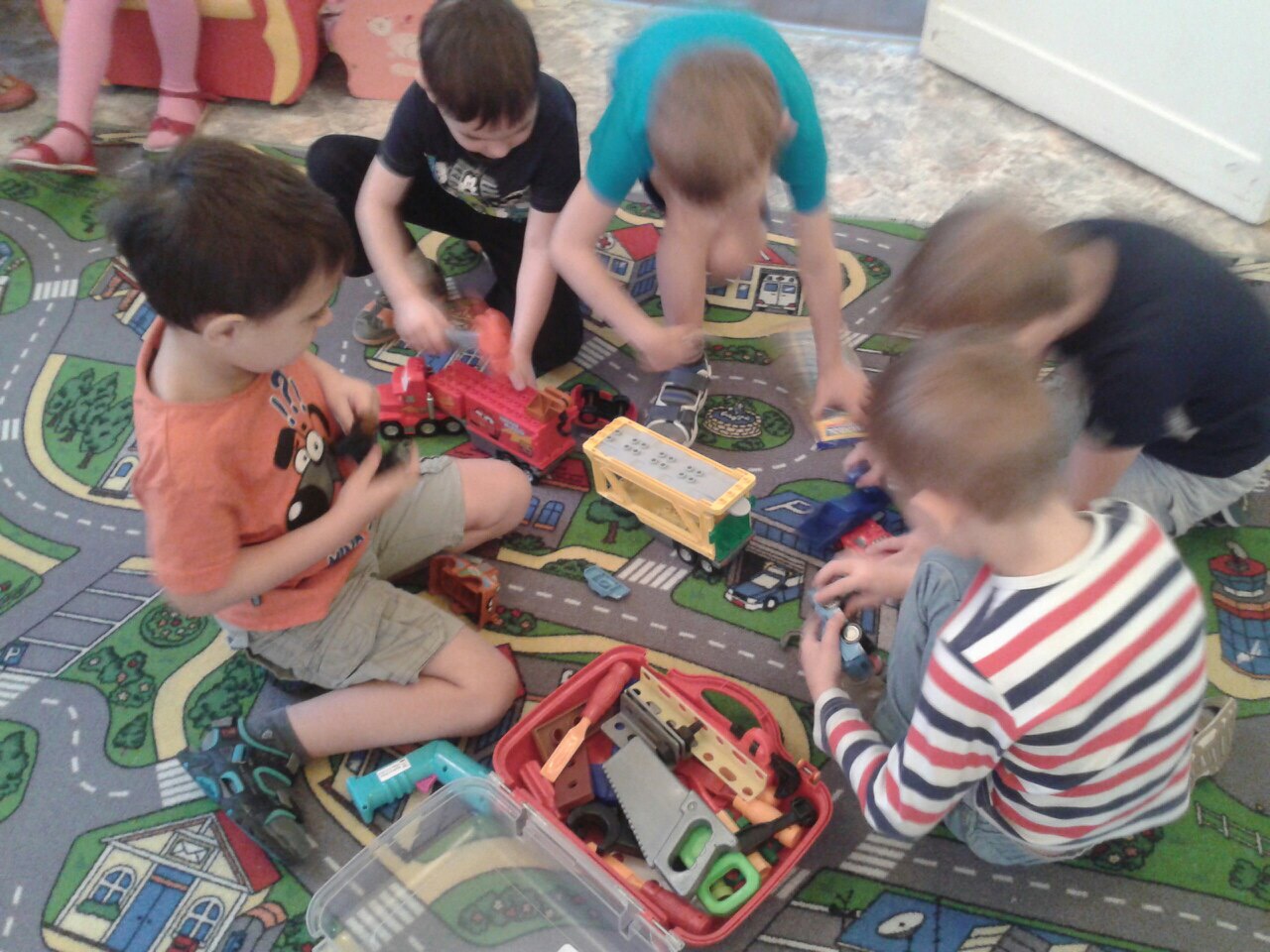 Профессия «Пекарь»
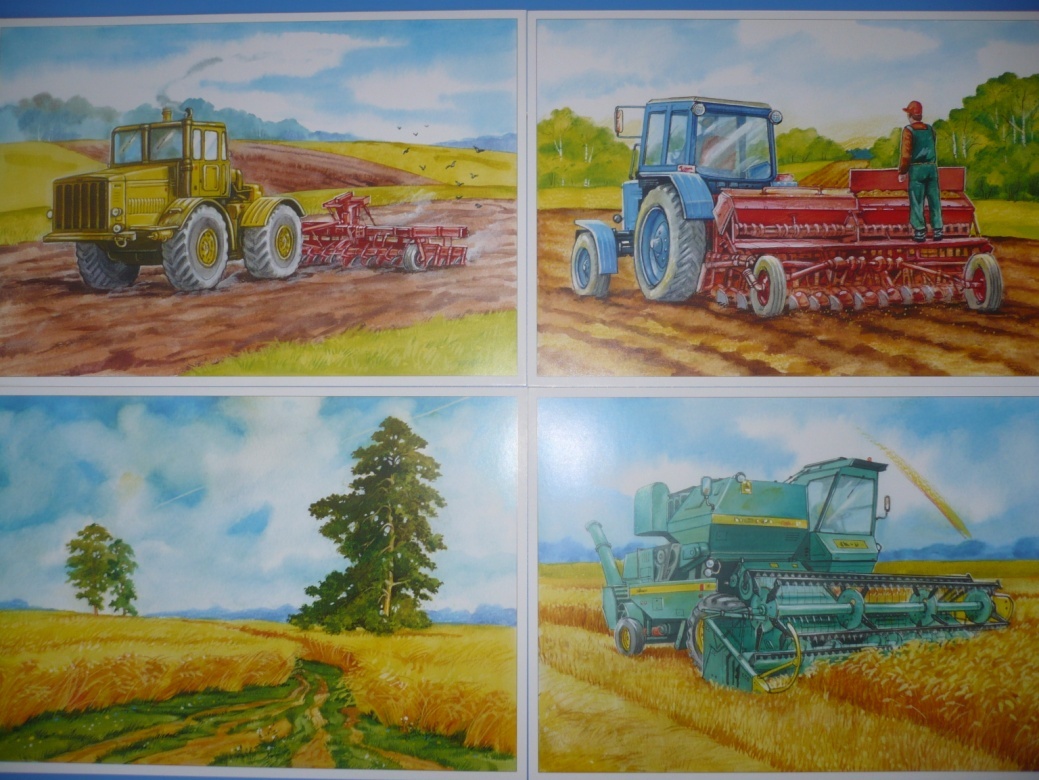 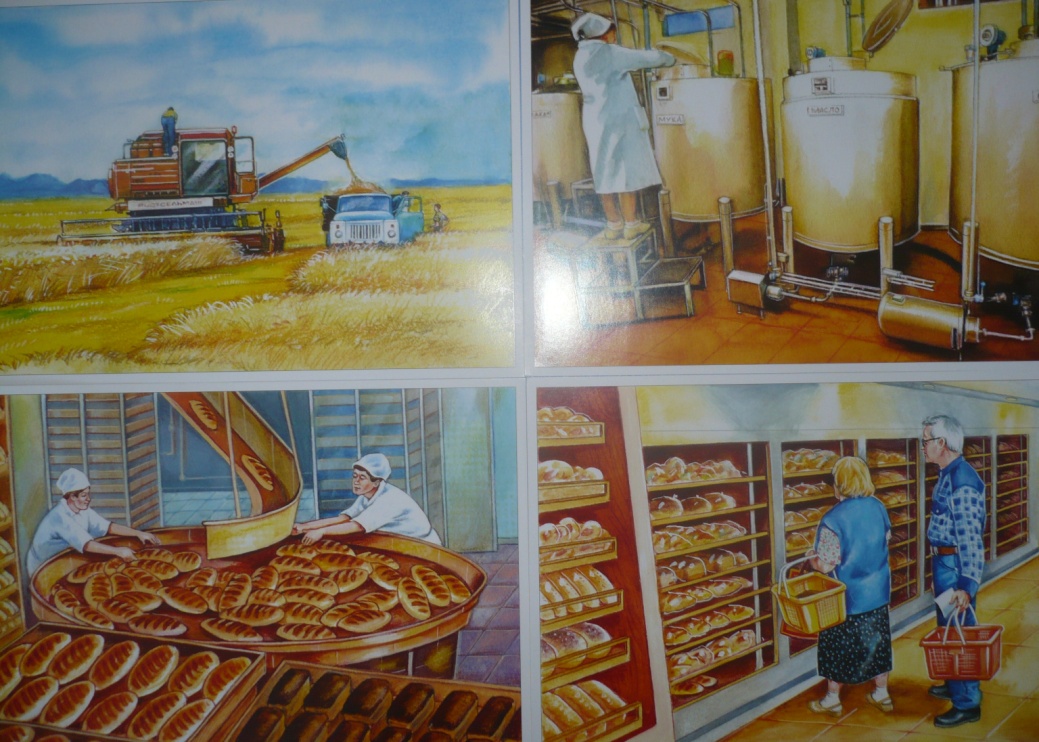 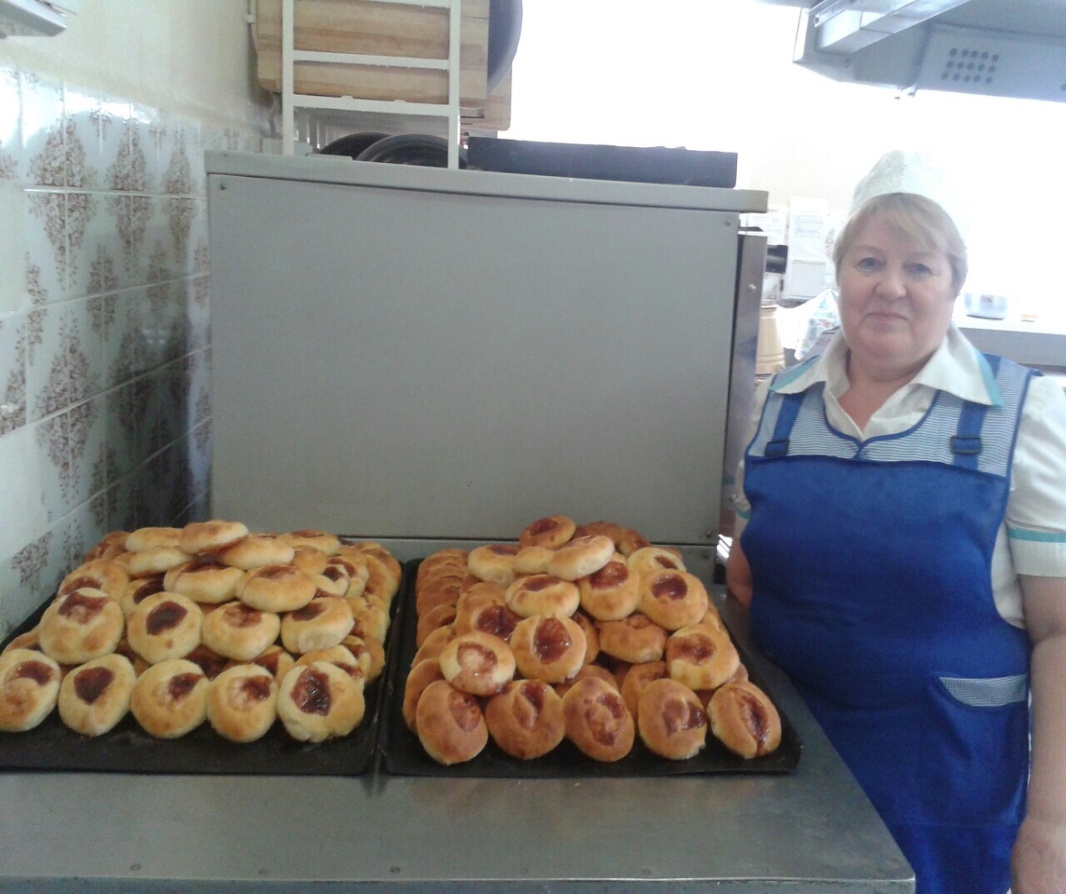 Фаина Астаховна
научила печь булочки
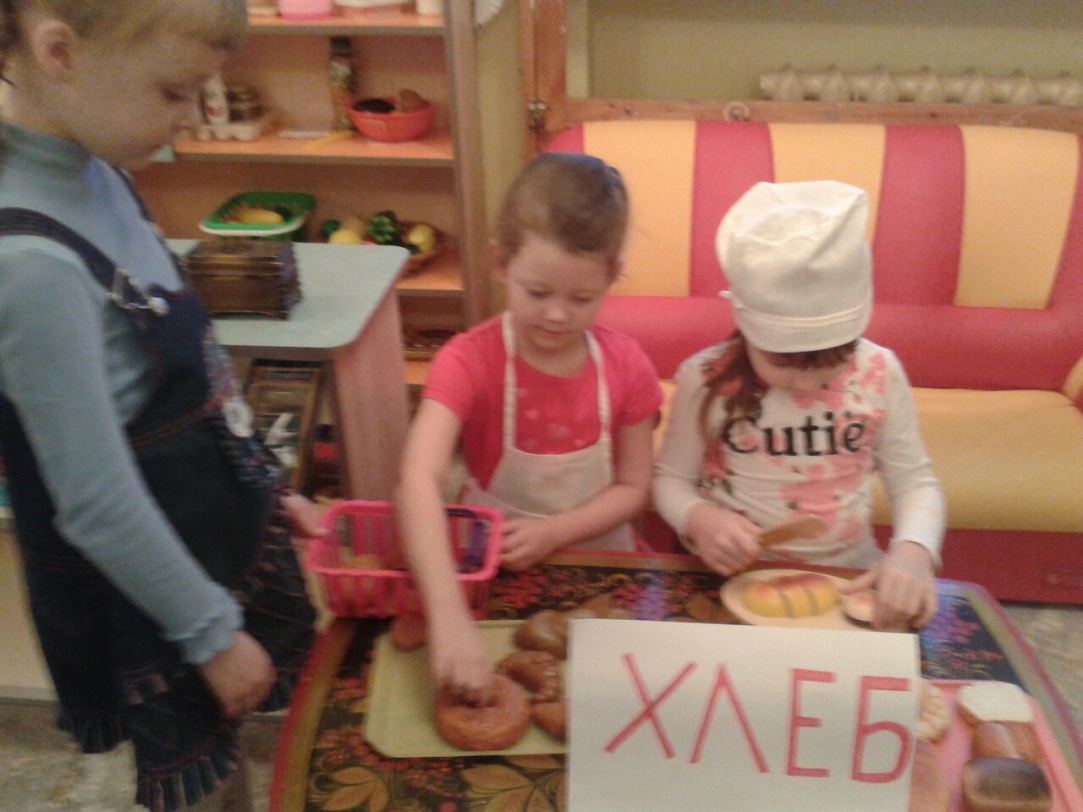 Сюжетно-ролевая игра
«Хлебобулочный магазин»
Профессия «Военный»
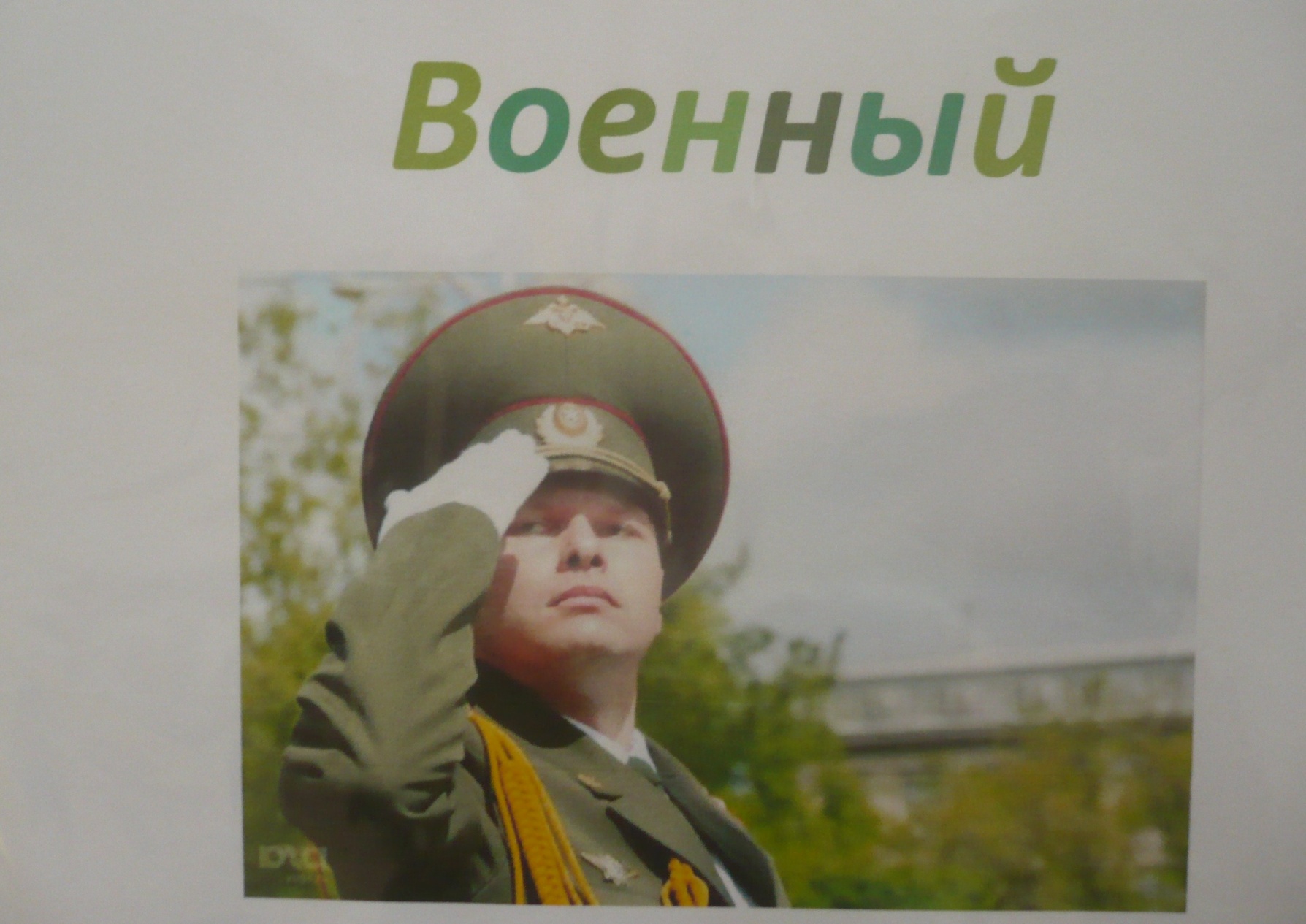 Познавательная беседа и рассматривание иллюстраций «Будущие танкисты». 
Аппликация «Военная техника»
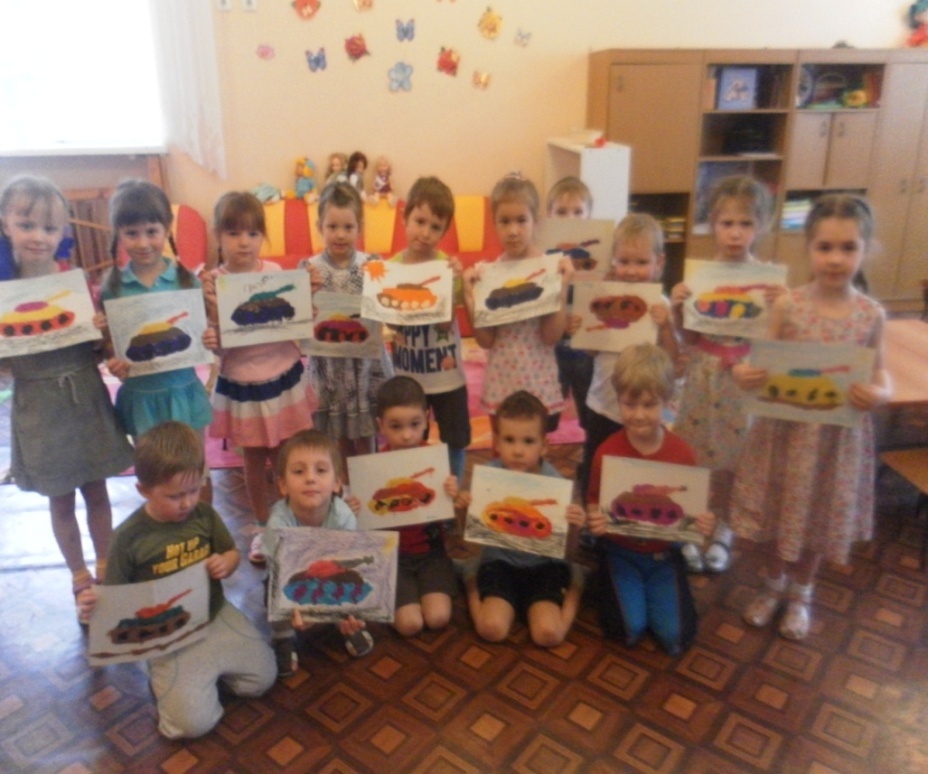 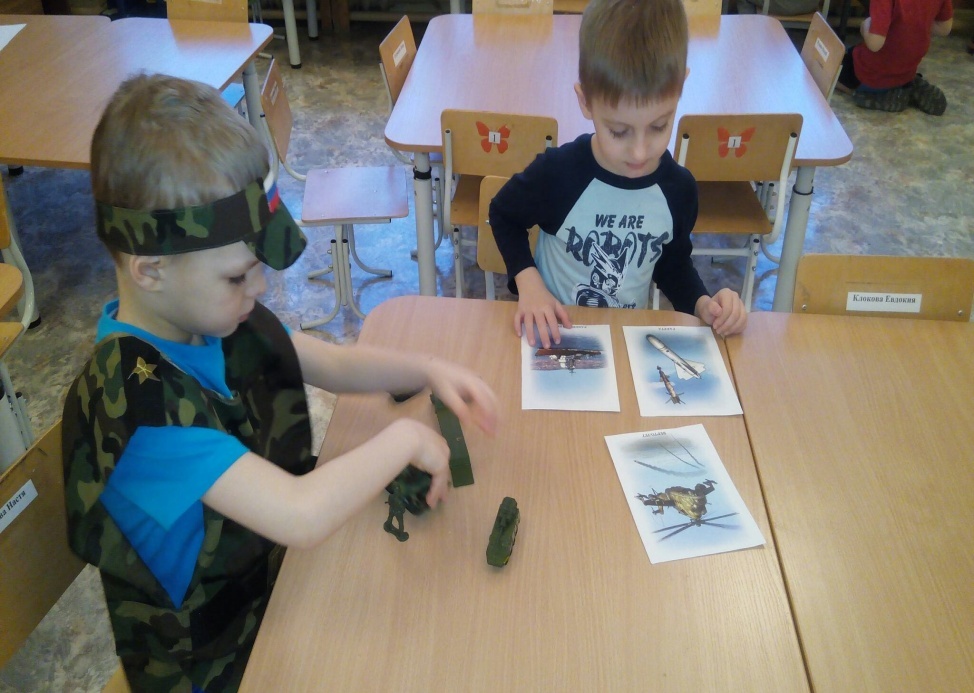 Рисование «Военный танк»
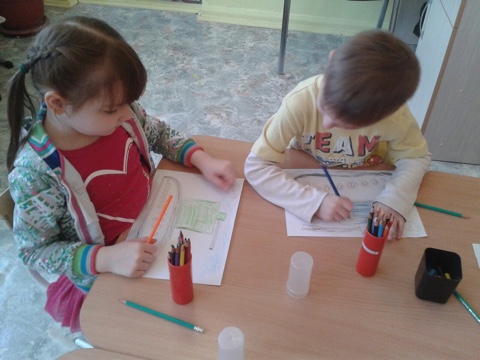 Профессия «Парикмахер»
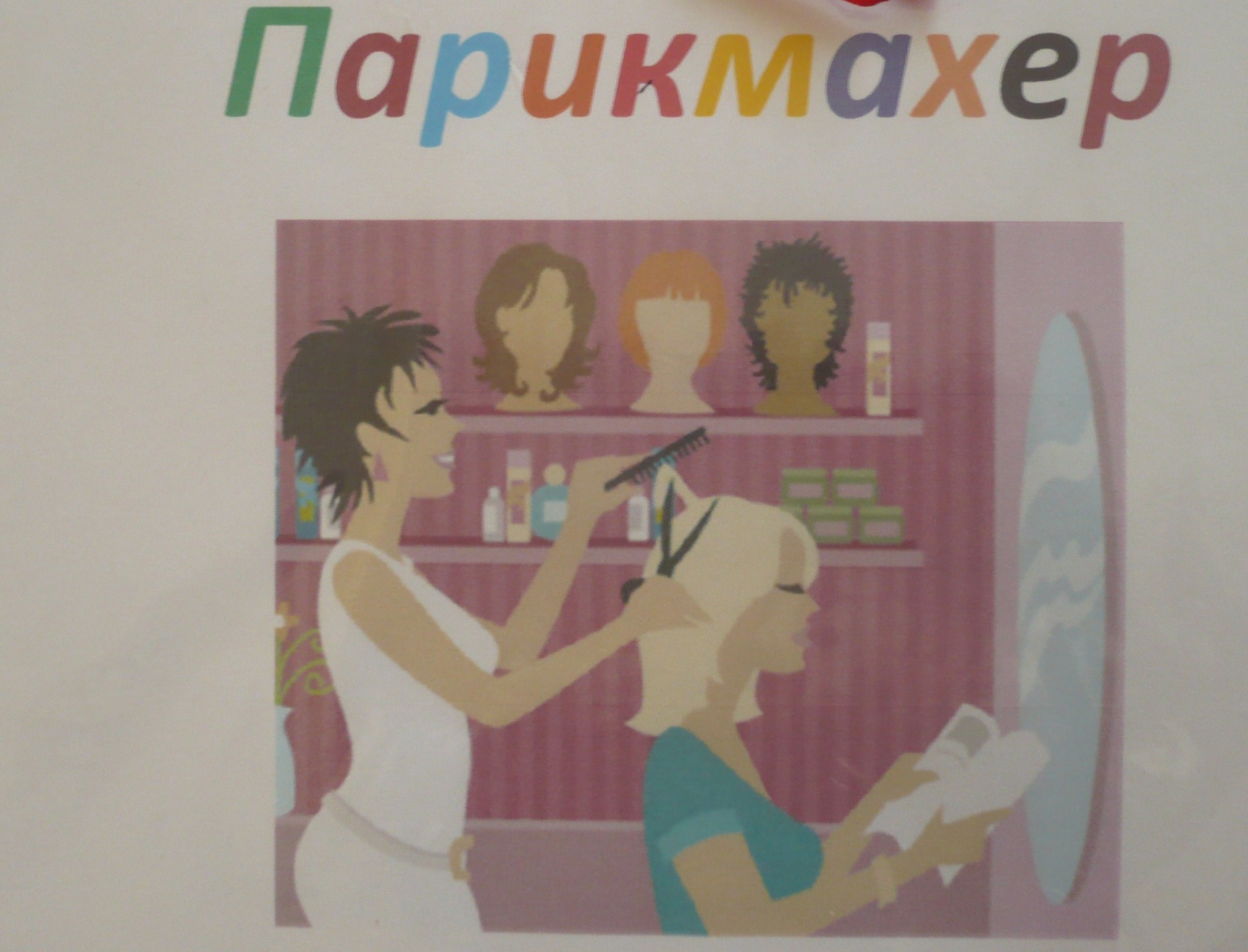 Профессия
…
Приглашаем всех желающих в салон-парикмахерскую «Рапунцель»
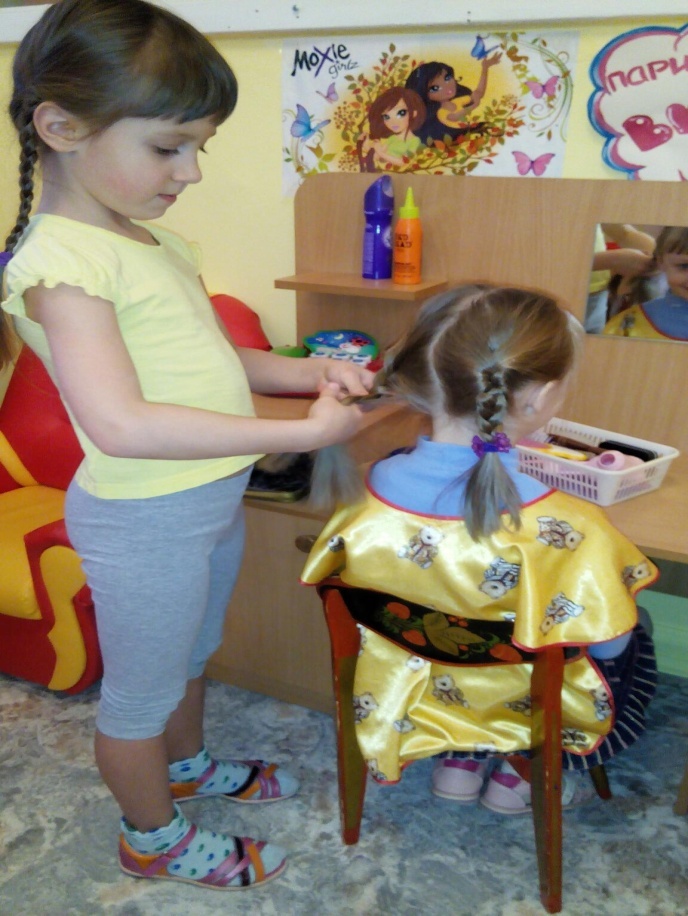 Итоговое мероприятие
«Я знаю все профессии»
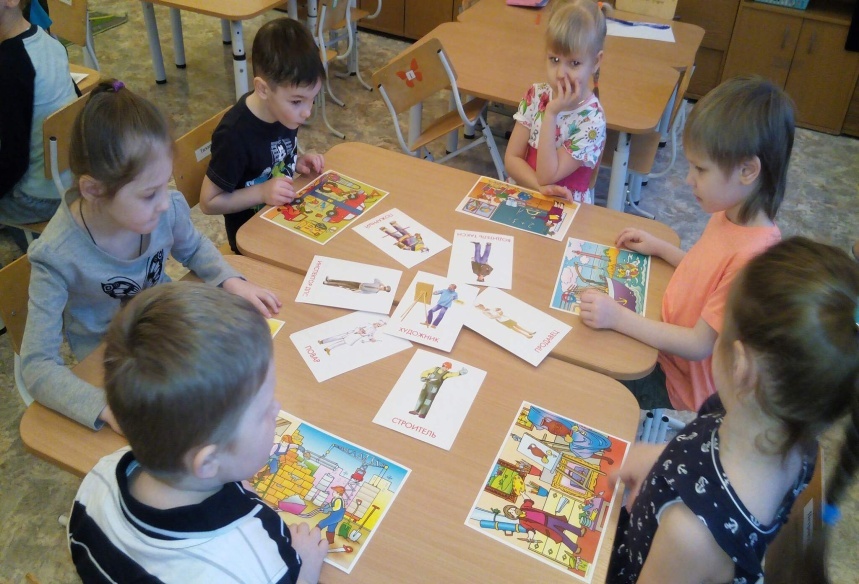 Рисование на тему 
«Кем я хочу стать, когда вырасту»
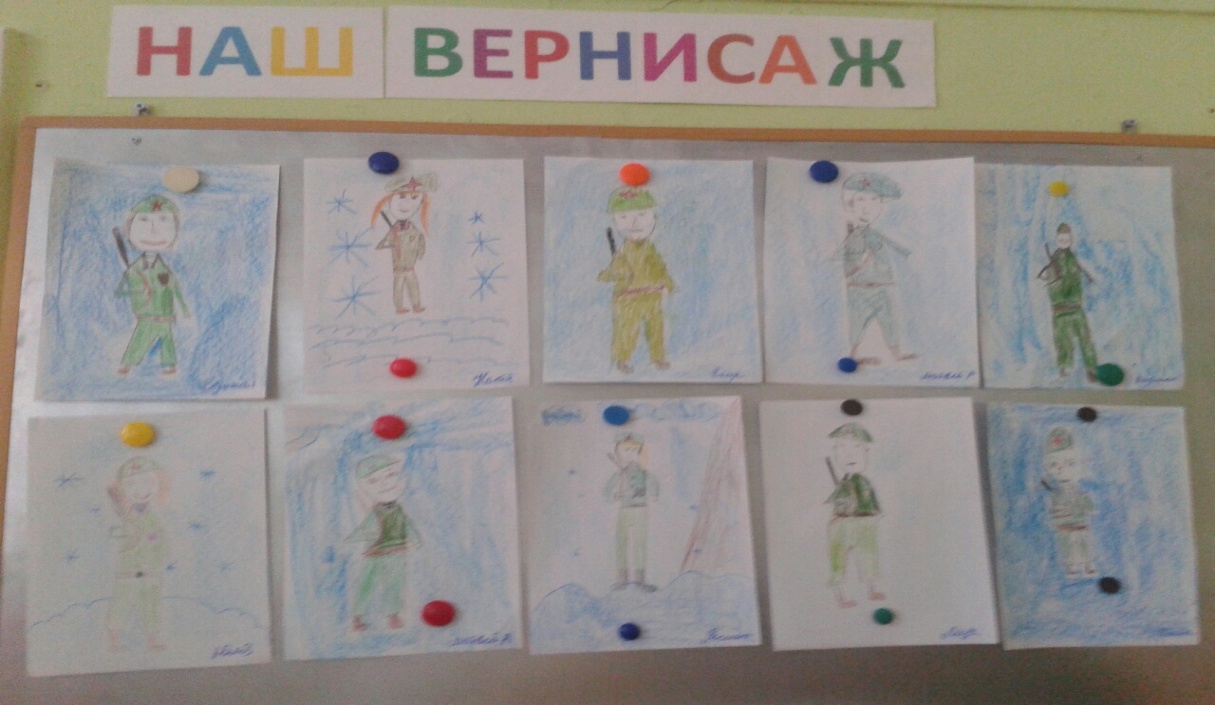 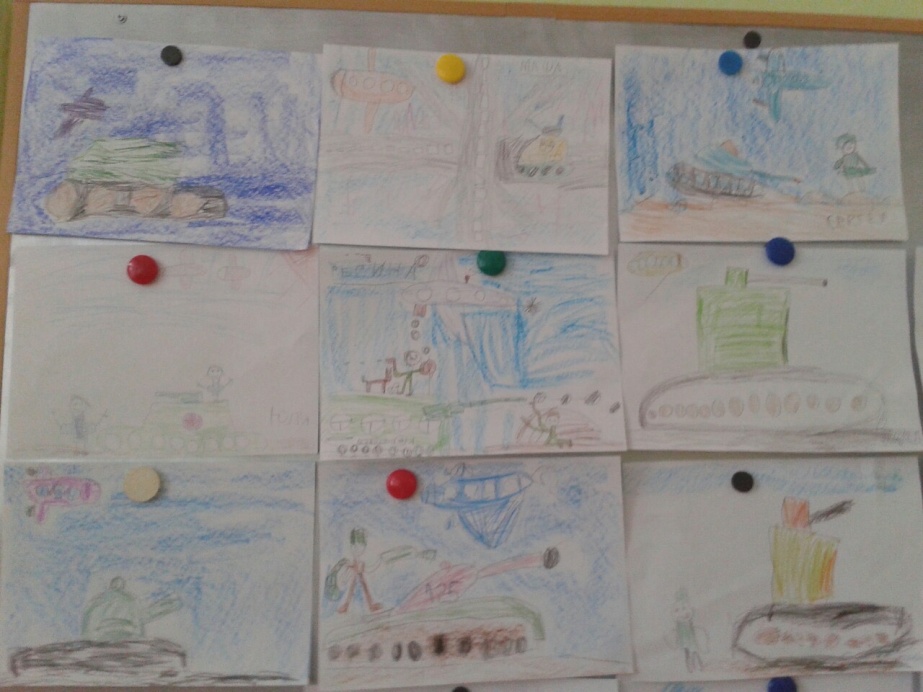 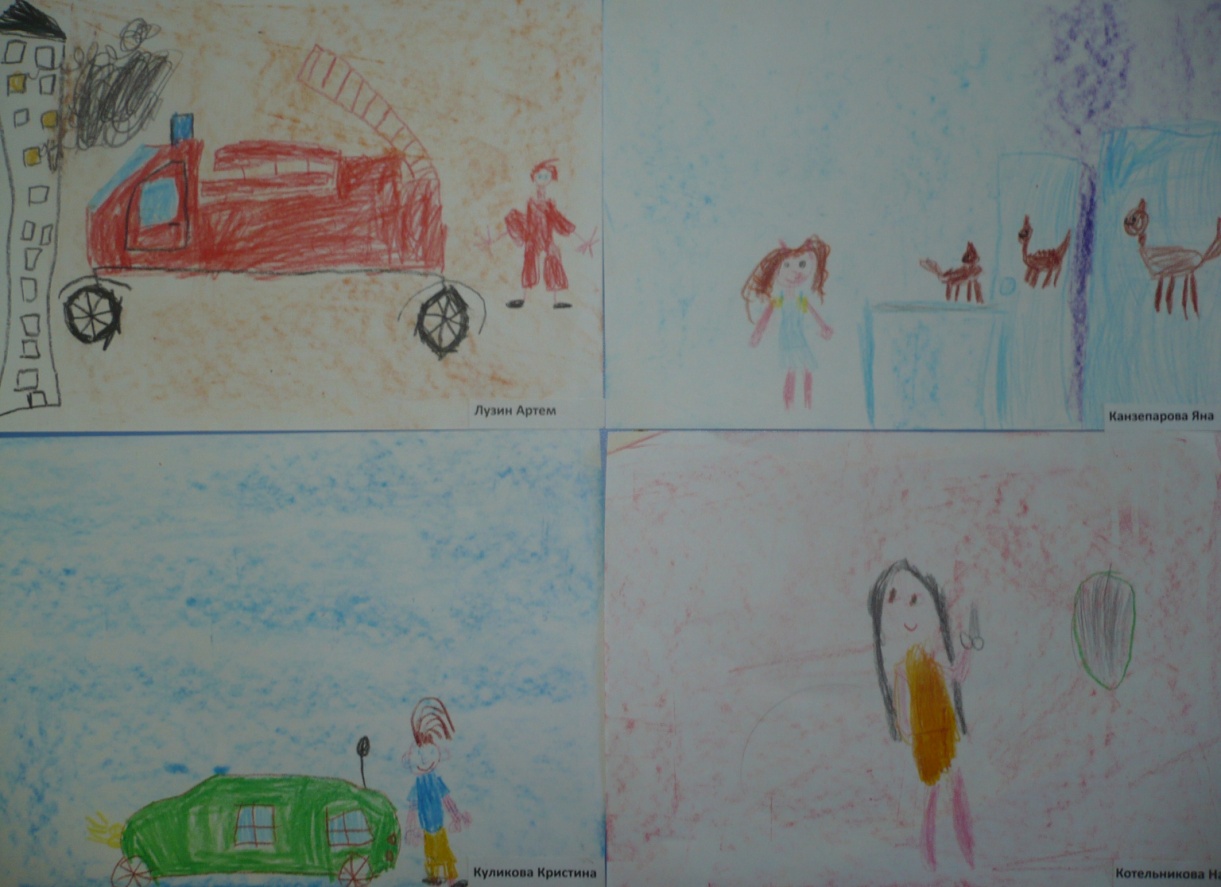 Спасибо за внимание!